Legends
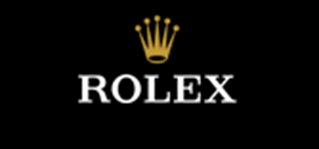 Made by
李平章               黄耀宗
Li Ping Zhang            Ng Yew Chong
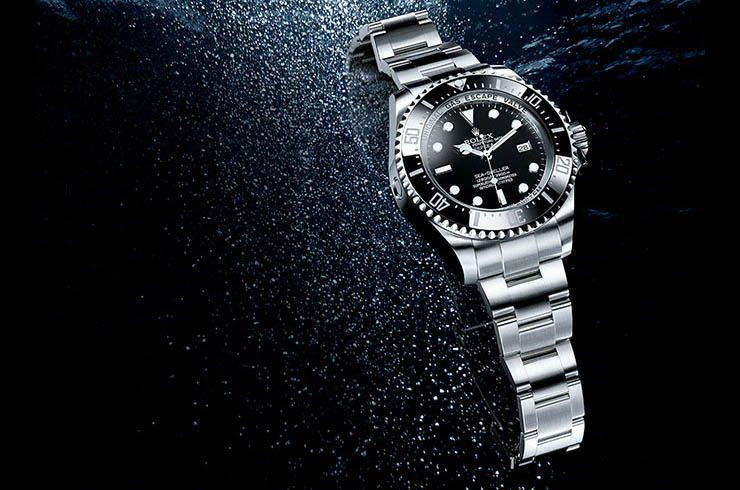 Brief of 
Rolex
1906 Founded by Hans Wilsdof
1926 First Waterproof Watch/Oyster
1950s Professional Series
1980s Deepsea Series
Competition Analysis
Basic spirit of luxury products
Needs to be fulfilled
Esteem Needs
Competition Analysis
Narrow Sense View： Horology
Broad Sense View： Luxuries
Competition Analysis
Competition Analysis
China Timekeeper Market
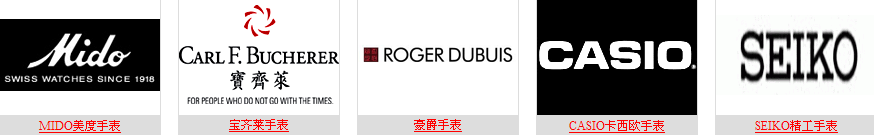 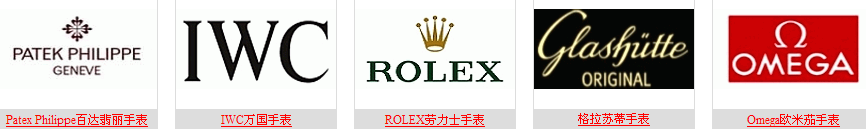 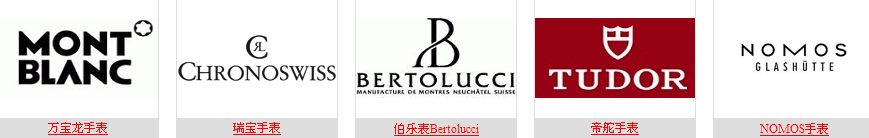 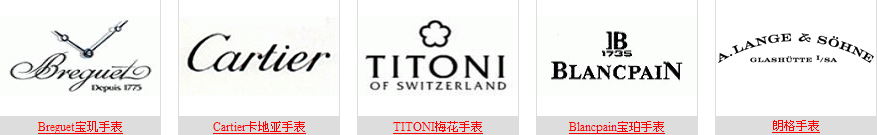 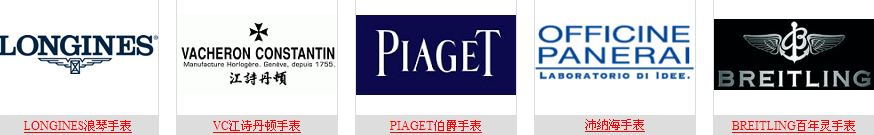 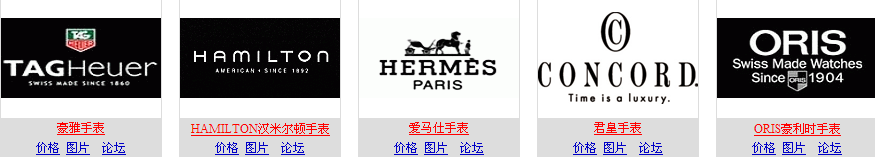 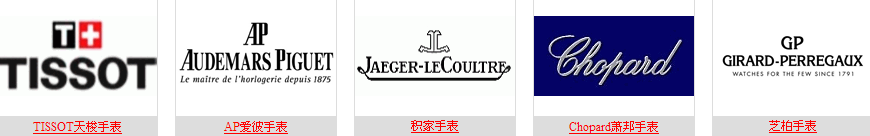 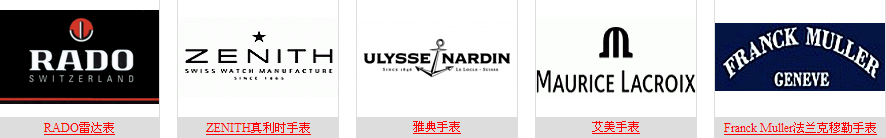 Competition Analysis
4 Monopoly Groups
Swatch
Rolex
LVMH
Vendome
Omega
Rolex
Tag-Heuer
Cartier
Market Share in China
Market Share in China
Market Share Worldwide
Europa：27%
North America:18%
Latin America: 14%
Africa: 2%
Asia-Pacific:39%
(China:12%)
Luxury Marketing Condition in China
China Luxury Market
2013e
China Luxury Market
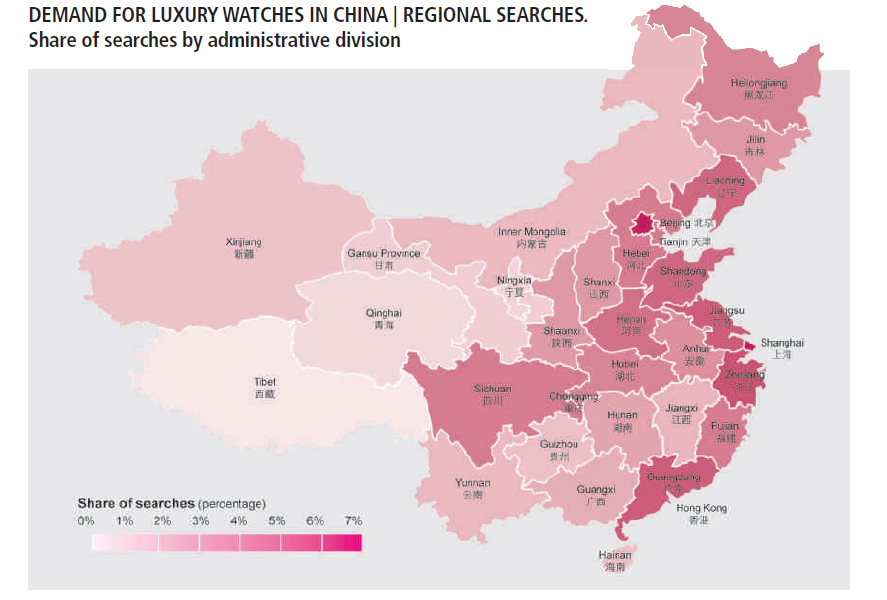 China Luxury Market
Avg. Age of Luxury Consumers
China Luxury Market
In Brief
Marketing Opportunity：
      Conversion from other categories 
      New Rich Generation
Distribution
IWC Tag-Heuer  Longines Omega  Swatch

  18         22                14          32            9



  46         80                63          112         75
Distribution
Marketing
Rolex’s
Achilles’ Ankle
Marketing
Earliest but the laziest
Awful Public Relations
Lack of Advertising Attacks
Shop numbers
Promotion
Marketing
4P Theory

Price: 15% Higher than its same-level competitors

Place: Shops in metropolis

Product: top level, but crushed by Omega

Promotion: Every year’s sales
Tu          Hao
土豪
ネットの浪費家     Hillbilly Millionaire   Arriviste
Marketing
“Made in China”

2000-2010
Over 400000 pirate Rolex copies in China
Marketing
Competitor: Omega
Spokesman: 章子怡
CM（TVC）：4CMs

2012-2013 Ad Campaign
26TVs，including CCTV
DM on 11 Newspapers
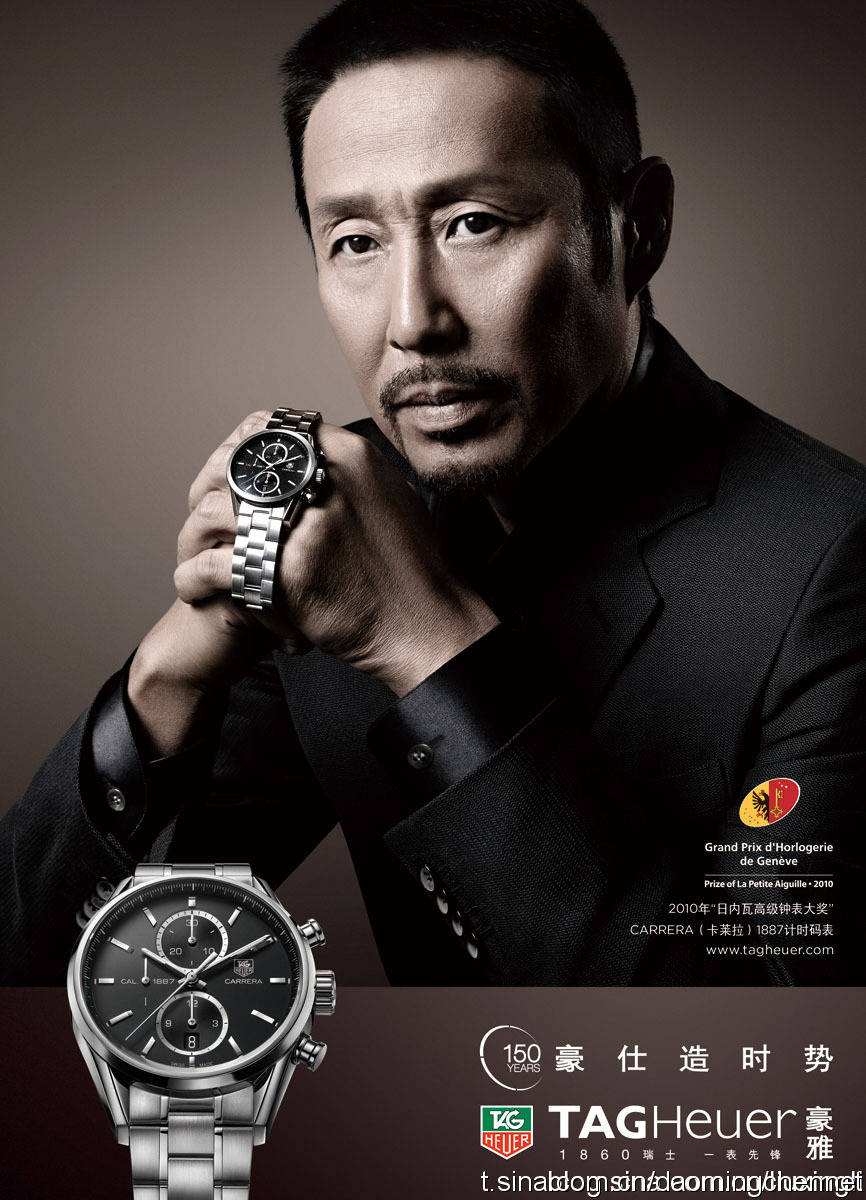 Marketing
Competitor: Tag Heuer

2007-2012 
Newly-open Shops(including vendors) 41

CM(TVC) in 2012
3 CMs 
IMC——Online Ads/Promotion/DM/etc.
陈道明
豪仕造时势
慧者潜锋芒
Brave Man Fights
Wise  Man  Hides
Marketing
Rolex’s Public Relations 2012-2013
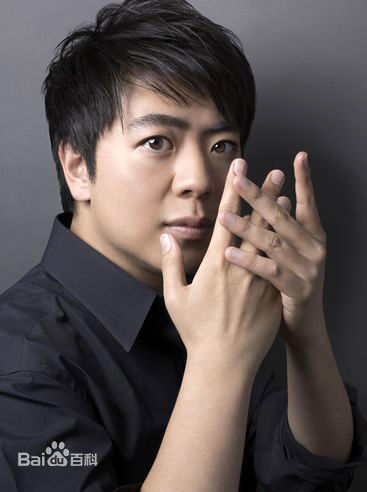 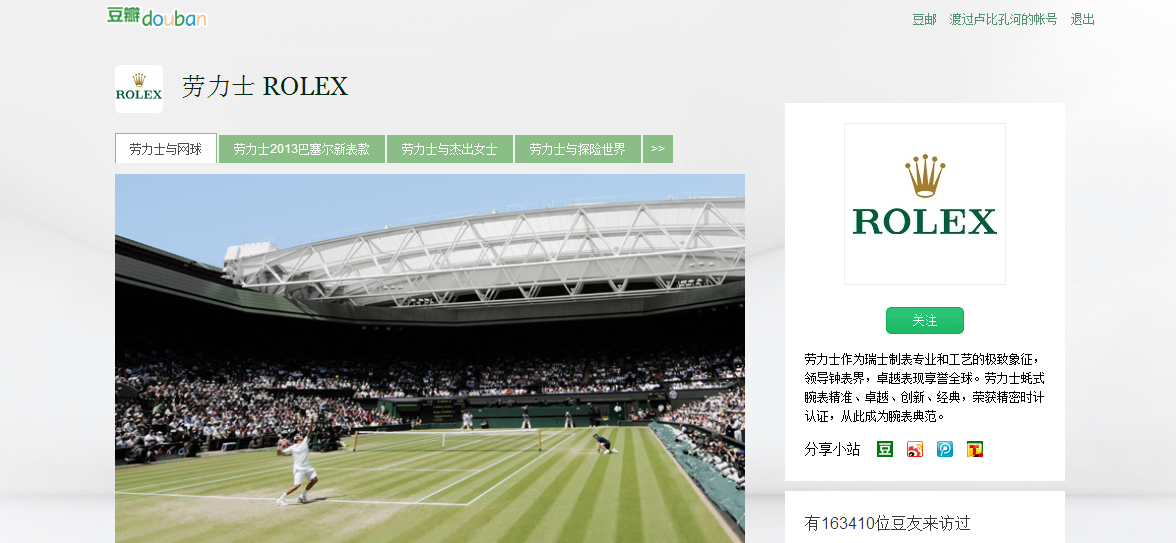 Marketing
？
Star
Dog
Cash Cow
Marketing
Marketing
STP Model
Marketing
STP Model
Marketing
STP Model
Positioning:
For those who-
Want their esteem needs to be fulfilled
Want to be elegant by wearing a timekeeper
Want to chase high quality of their luxuries
Want to retrace their dreams
Rolex : the best  choice to keep your dreams.
               with best quality , as always
謝謝！
ありがとう！
감사합니다！
Thank You！
Merci Beaucoup！Gracias！